Orale Tumortherapie: Was sollte ich als Patient/-in beachten?
Pauline Dürr
Fachapothekerin für Klinische Pharmazie
Onkologische Pharmazeutin (DGOP)

Apotheke des Universitätsklinikums Erlangen
Lehrstuhl für Klinische Pharmakologie und Klinische Toxikologie
Friedrich-Alexander-Universität Erlangen-Nürnberg
09. Oktober 2021
Patiententag des CCC Erlangen-EMN und des DZI
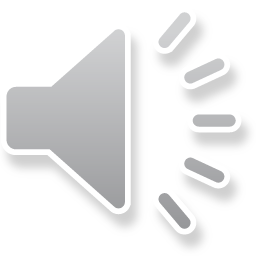 Was Sie gleich erwartet
Was ist orale Tumortherapie und wie wirkt sie?
Herausforderungen bei oraler Tumortherapie
Handhabung und Einnahme
Wechselwirkungen
Nebenwirkungen
Therapietreue
Therapiebegleitung am CCC Erlangen-EMN: AMBORA
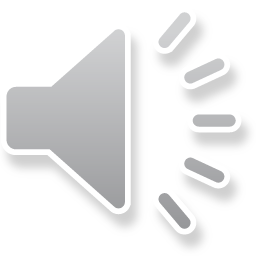 Was ist orale Tumortherapie?
Tumortherapie
Oral
….
= Tabletten / Kapseln
Zytostatika
Zielgerichtete Therapie
Kinaseinhibitoren
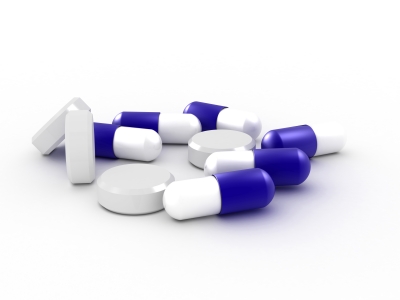 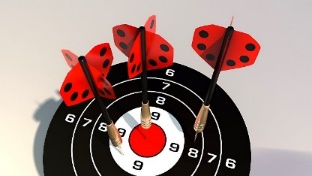 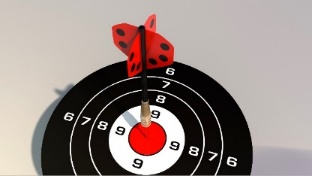 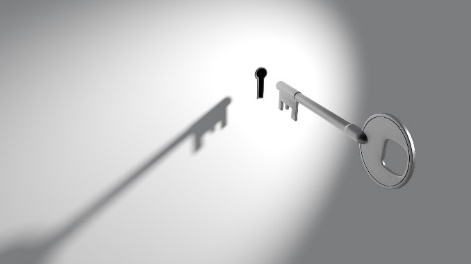 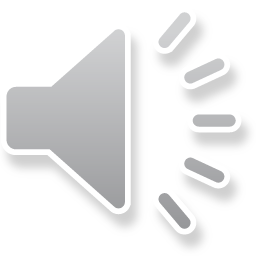 Bildquellen: www.freedigitalphotos.net (David Castillo Dominici); www.pixabay.com (PIRO5D, quimono)
Wirkungsweise von Kinaseinhibitoren
Botenstoff
Bindestelle (Rezeptor)
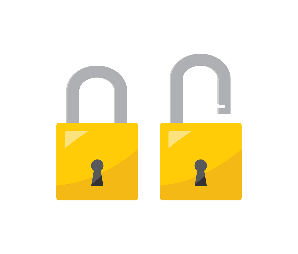 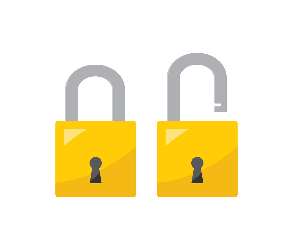 Kinase
Zellwachstum
Zellkern
Körperzelle
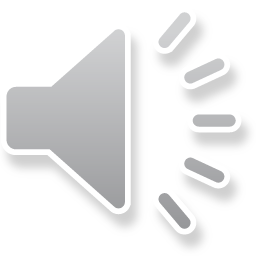 Bildquelle: www.pixabay.com (kinggodarts)
Wirkungsweise von Kinaseinhibitoren
Botenstoff
Bindestelle (Rezeptor)
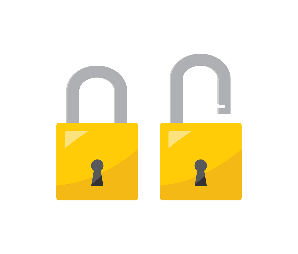 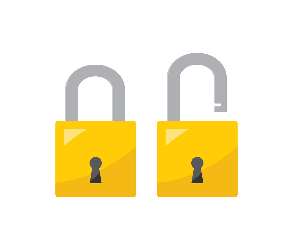 Kinase
Kinaseinhibitor
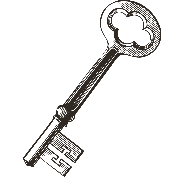 Zellwachstum
Zellkern
Krebszelle
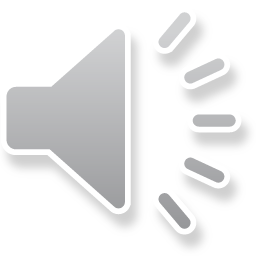 Bildquellen: www.pixabay.com (kinggodarts, b0red)
Die Bedeutung oraler Tumortherapie nimmt stetig zu
Insgesamt ca. 100 verschiedene orale Krebsmedikamente – etwa die Hälfte sind Kinaseinhibitoren
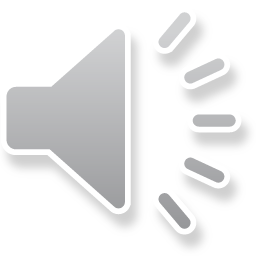 Stand: 13.09.2021
Vorteile und Herausforderungen oraler Tumortherapie
Eigenständige Einnahme
Höhere Flexibilität und Selbständigkeit
Kein intravenöser Zugang nötig
Weniger Arztbesuche
Weniger Zeitaufwand
Eigenständige Einnahme
Hohe Eigenverantwortung 
Komplexe Einnahmevorschriften
Hohes Wechselwirkungspotential
Umgang mit Nebenwirkungen 
Therapietreue entscheidend für Therapieerfolg
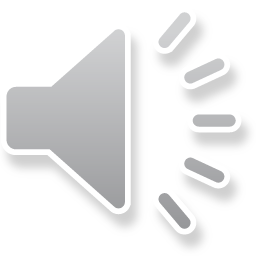 Handhabung und Einnahme oraler Tumortherapeutika
In Originalverpackung belassen
Niemals ohne Rücksprache teilen, zerkleinern, öffnen,                               lutschen o.ä.
Hände waschen nach Einnahme
Einnahme möglichst immer zur gleichen Uhrzeit
Einnahmevorschriften (Essen, Zeitpunkt, evtl. Einnahmetage) genau beachten
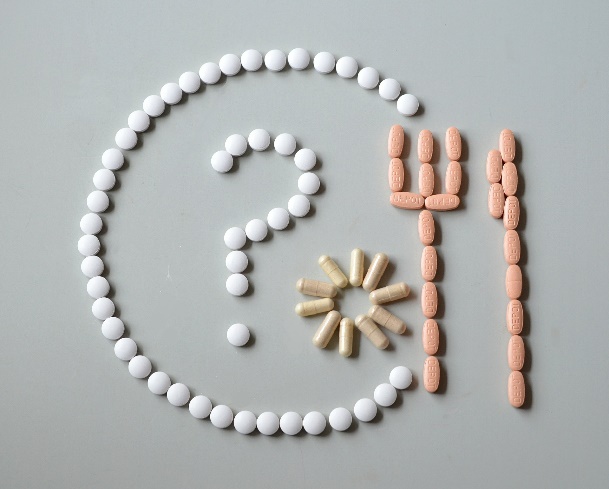 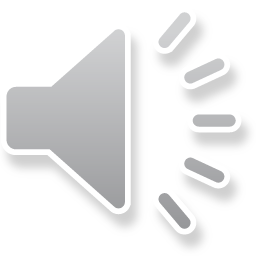 Bildquelle: www.pixabay.com (congerdesign)
Einfluss der Nahrung am Beispiel Lapatinib
Einnahme Lapatinib: 5 Tabletten ohne Nahrung                                                                                     1 Stunde vor oder 1 Stunde nach dem Essen
Mit Nahrung deutlich erhöhte Aufnahme aus dem Darm                                                  etwa 4-mal mehr Wirkstoff kommt im Blut an!
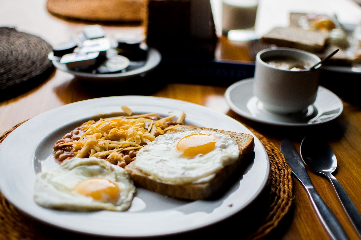 Je nach Tumormedikament
verstärkte / verringerte Wirkung / 
keine Beeinflussung durch Nahrung
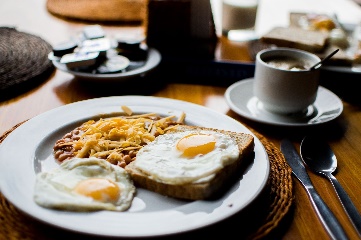 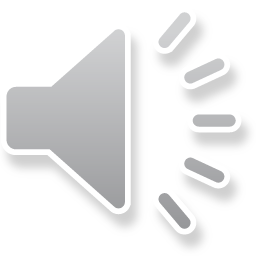 Bildquelle: www.pixabay.com (Pexels)
Auf Wechselwirkungen achten
Viele orale Tumortherapeutika sind wechselwirkungsanfällig
Folge: verringerte oder verstärkte Wirkung der Tumortherapie
Angabe aller Medikamente und sonstiger Präparate!
Wechselwirkungscheck durchführen lassen
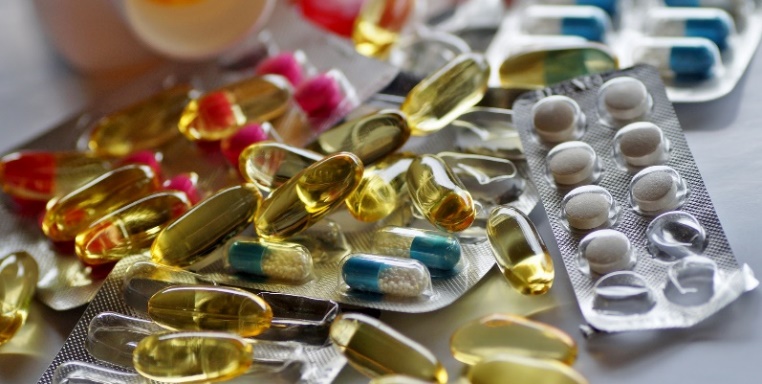 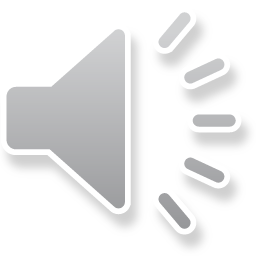 Bildquelle: www.pixabay.com (ivabalk)
Mögliche Wechselwirkungspartner
Verordnete Arzneimittel
Nahrung
Bestimmte Lebensmittel
Freiverkäufliche Arzneimittel
z.B. Mittel gegen Sodbrennen
Orale 
Tumortherapie
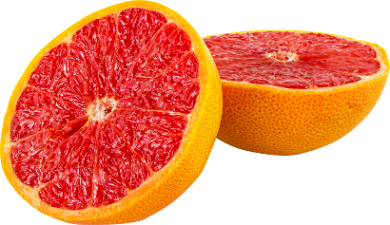 Nahrungsergänzungsmittel, pflanzliche Präparate… 
aus Apotheke, Drogerie, Internet
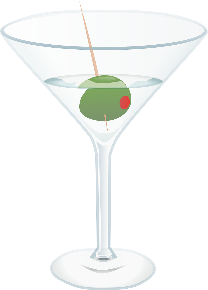 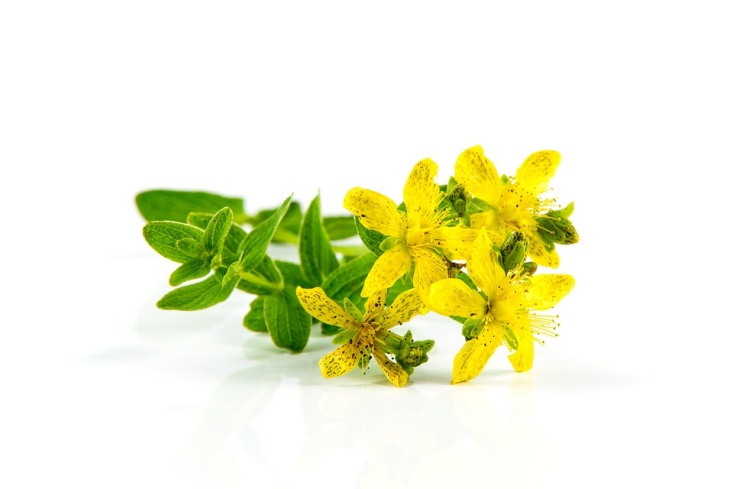 Genussmittel
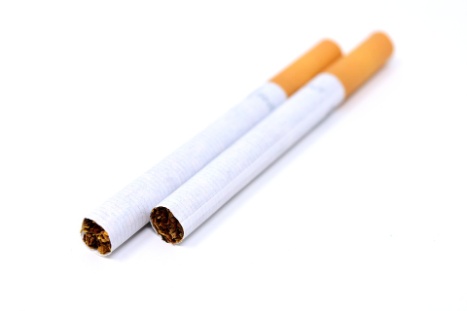 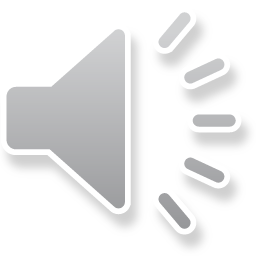 Bildquellen: www.freedigitalphotos.net (Ancelin); www.pixabay.com (Photo-Mix, Alexas_Fotos, OpenClipart-Vectors)
Umgang mit Nebenwirkungen
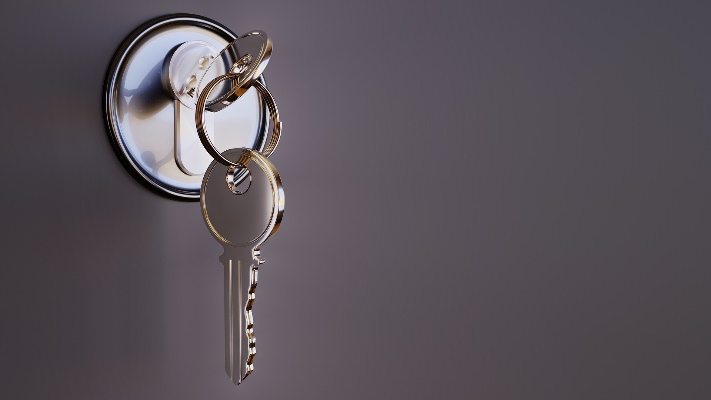 Zielgerichtet bedeutet nicht nebenwirkungsfrei
Mögliche Nebenwirkungen können z.B. sein:
Durchfälle
Übelkeit
Entzündungen der Mundschleimhaut
Hautausschläge, Juckreiz, sog. Hand-Fuß-Syndrom
Fatigue
Maßnahmen zur Vorbeugung und Behandlung beachten
Besonders wichtig: frühzeitige Information des Behandlungsteams
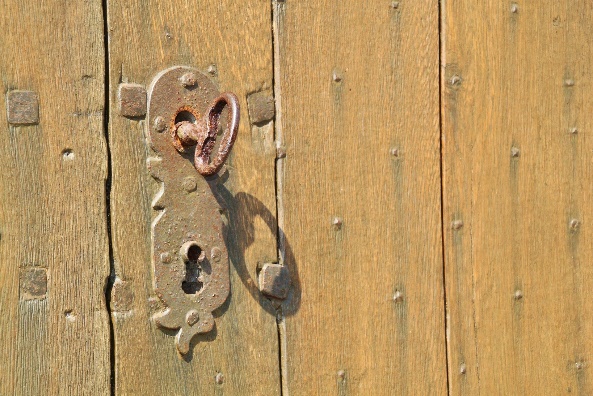 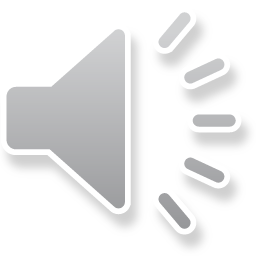 Bildquellen: www.pixabay.com (Mastertux, cocoparisienne)
Therapietreue ist wichtig
Therapietreue = regelmäßige und richtige Einnahme 
Grundvoraussetzung einer optimalen Wirkung
Sprechen Sie mögliche Gründe einer mangelnden Therapietreue offen an:
Vergesslichkeit
Einnahmeschwierigkeiten
Angst vor Nebenwirkungen
…
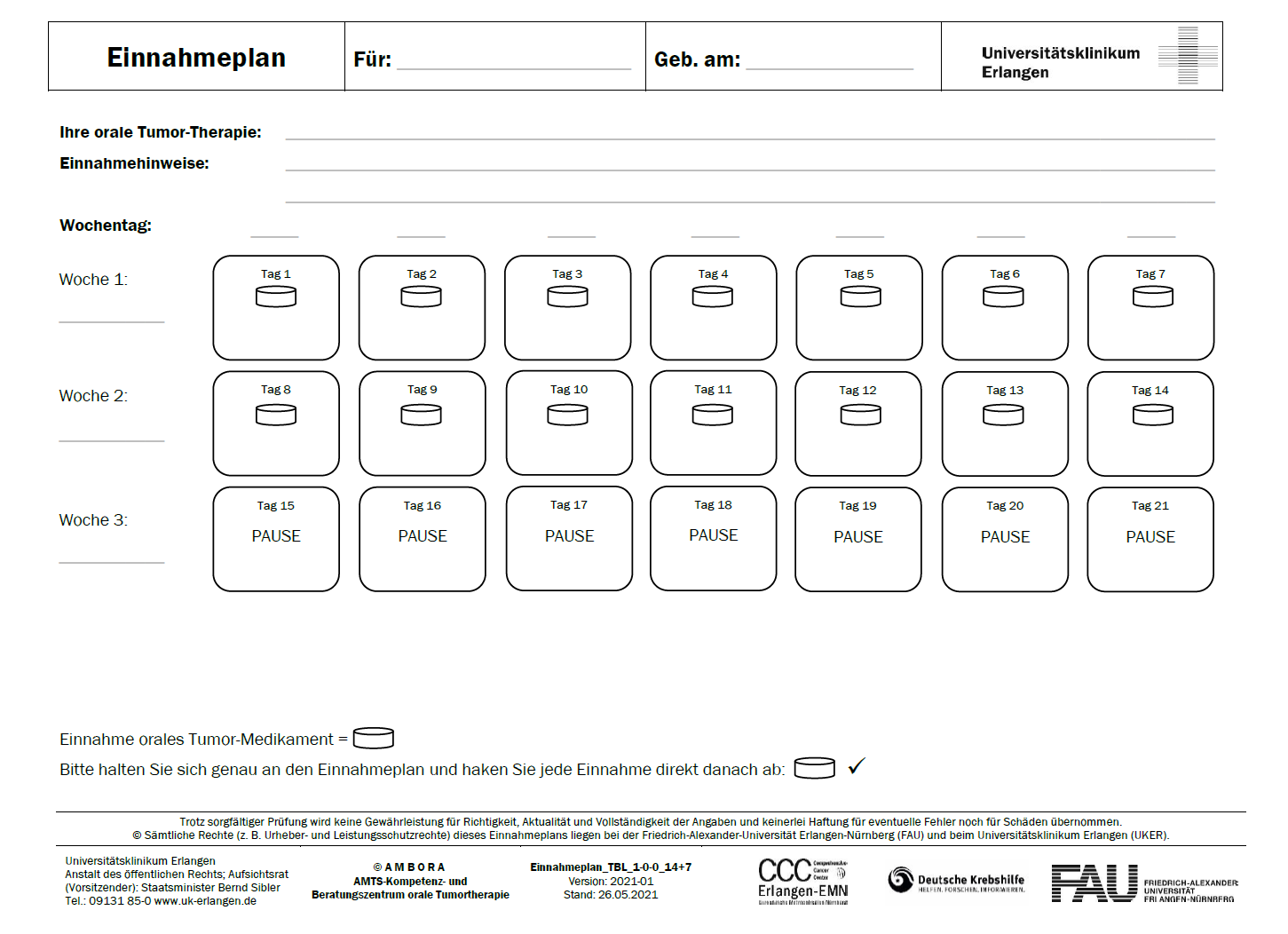 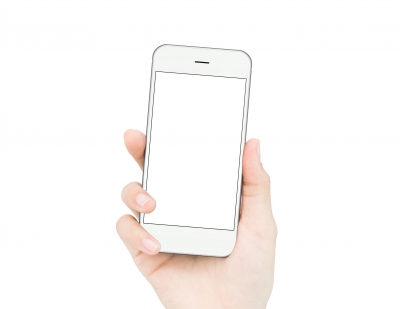 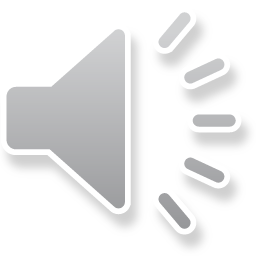 Bildquelle: www.freedigitalphotos.net (blackzheep)
Unterstützung bei oraler Tumortherapie
AMBORA-Projekt am CCC Erlangen-EMN
Intensive Therapiebegleitung durch Apotheker/-innen und Ärzte/-innen 
	Nebenwirkungen 
Medikationsbezogene Probleme
Krankenhausaufenthalte 
Patientenbefinden, Therapietreue
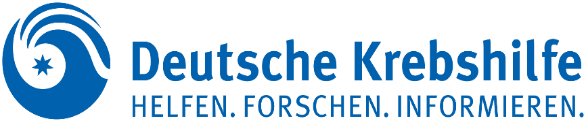 gefördert durch
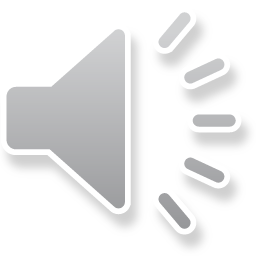 Nähere Informationen zu AMBORA
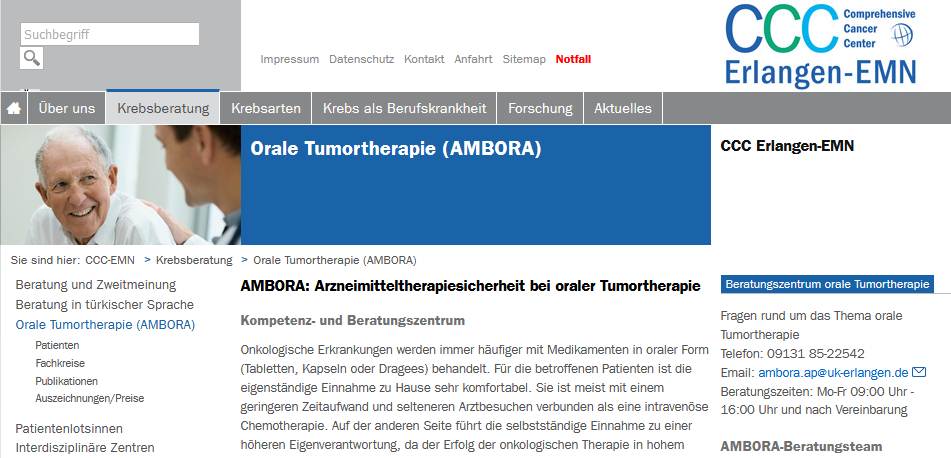 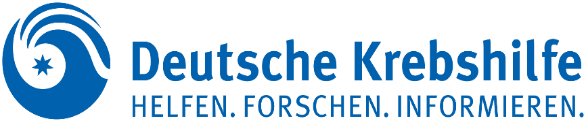 gefördert durch
https://www.ccc.uk-erlangen.de/krebsberatung/orale-tumortherapie-ambora/
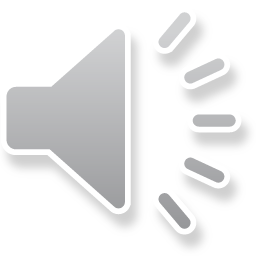 Informationsmaterialien
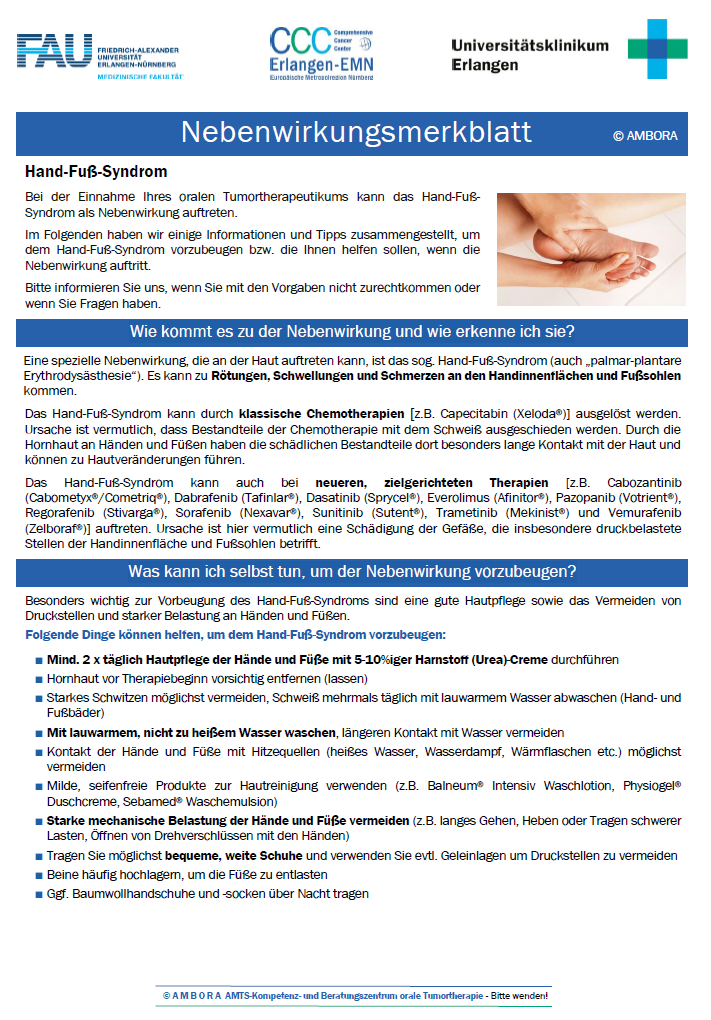 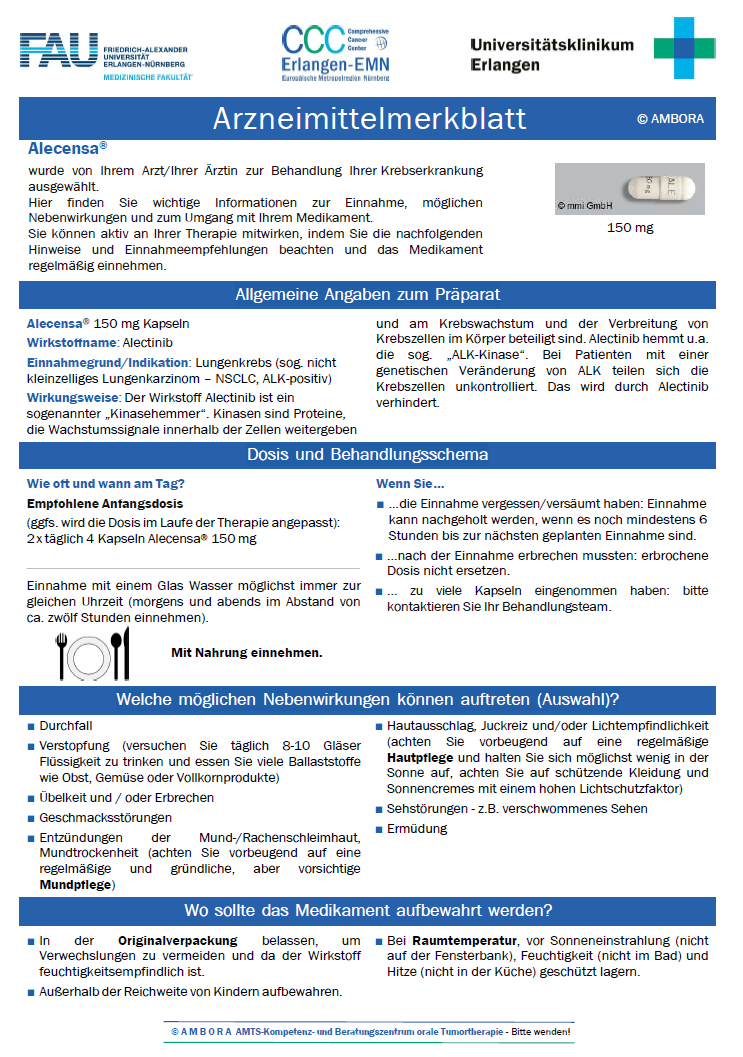 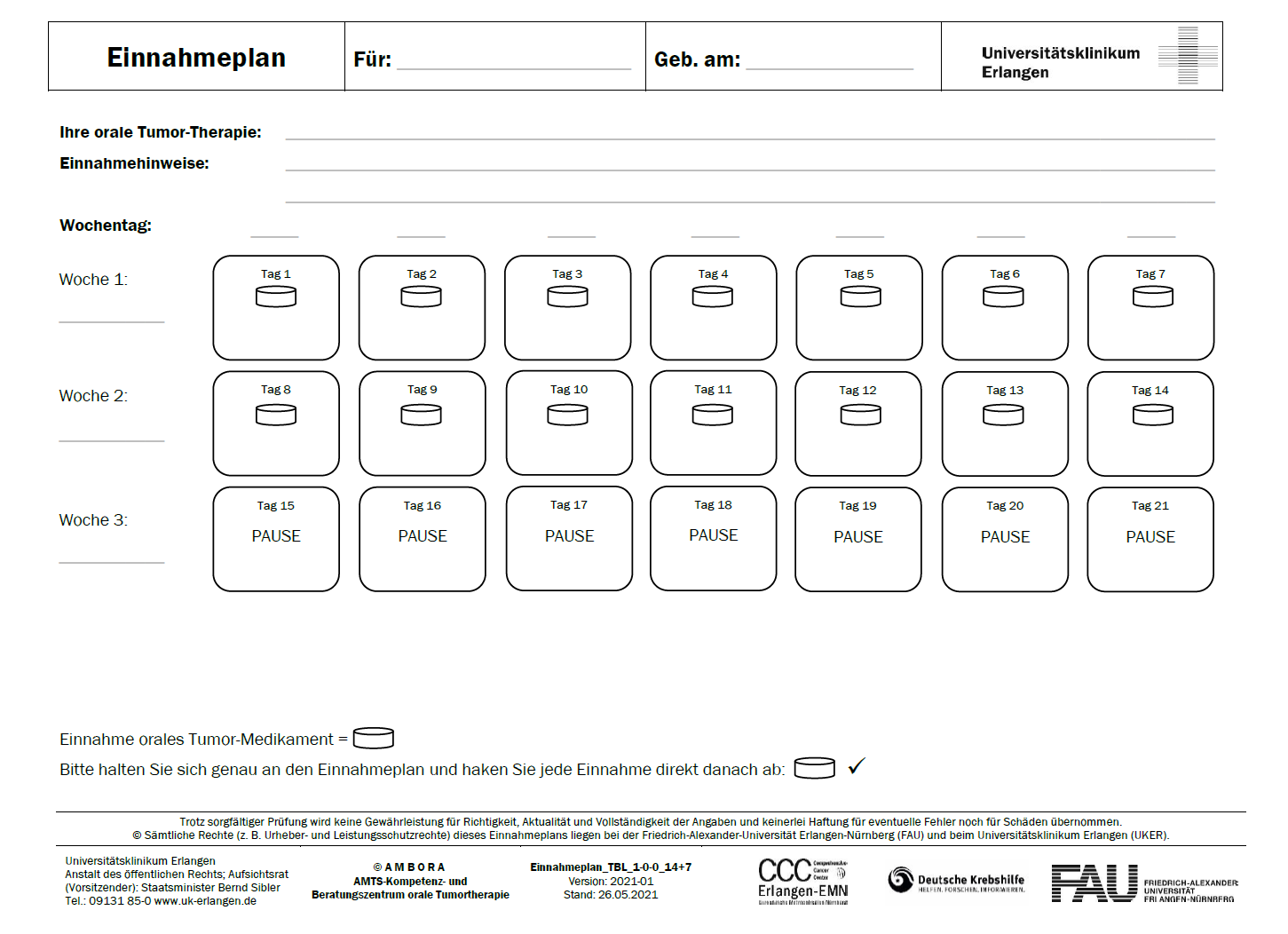 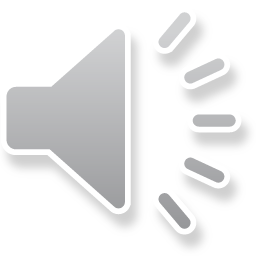 Vielen Dank!
Melden Sie sich gerne bei Fragen:
E-Mail: ambora.ap@uk-erlangen.de
Telefon: 09131/85-22542
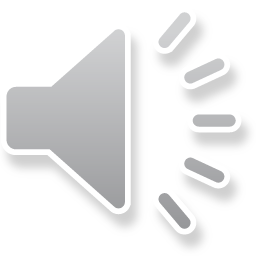